Sept 2011
Fast Re-authentication in TGai
Date: 2011-09-06
Authors:
Slide 1
Qualcomm
Aug 2011
Abstract
This document describes a technical proposal for TGai. Proposes EAP based Fast Re-authentication and simultaneous IP address acquisition
Slide 2
Qualcomm
Sept 2011
Conformance w/ TGai PAR & 5C
Slide 3
Qualcomm.
Sept 2011
Introduction
Several contributions are under consideration for FILS authentication & IP address assignment
See TGai contributions: 0767, 0976, 1047, 1124 etc.
Key principles followed in this contribution:
Use of DHCP
Use of DHCP Rapid commit
DHCP is widely used for obtaining the IP address (also see 1047r2)
DHCP exchanges must be protected
Use of EAP
Builds on existing EAP framework in 802.11
Retains currently standardized 802.1x security architecture
See additional advantages of using EAP in a later slide
How to reduce the message rounds
Use of EAP-RP (EAP Reauthentication protocol)
 Concurrent use of EAP-RP & DHCP Rapid Commit
Slide 4
Qualcomm
Sept 2011
Advantages of using EAP
EAP allows multiple authentication protocols to be supported without having to pre-negotiate a specific one
Allows authentication server to control which authentication protocol is used without the authenticator being fully configured
Authenticator can act as a “pass through”
Authenticator acts only on the outcome of authentication (say, deny access etc.)
Simplifies credential management
Stored between authentication server and client
EAP is required for interworking with 3GPP EPC and  WiMAX
Pointed out in 1047r2
Slide 5
Qualcomm
Sept 2011
Use of EAP for FILS
What is the issue in using EAP for FILS?
EAP authentication typically requires a minimum of two roundtrips 
Proposed Solution
Use of EAP-RP (EAP Reauthentication protocol) for FILS
RFC 5295/5296
Preserves all the benefits of EAP
Re-authentication is completed using a single pair of messages
Can interwork with cellular technologies when single credential is used (for WiFi and cellular) to access the network
STA is expected to be authenticated with the authentication server at least one time during its lifetime.
Slide 6
Qualcomm
Sept 2011
Overview of EAP-RP
STA
Auth1
Auth2
AS
EAP Req/Identity
Initial EAP Exchange
EAP Resp/Identity
Full EAP Method Exchange
MSK, EMSK
rRK, rIK
MSK, EMSK
rRK, rIK
EAP Success
EAP Success
(MSK)
MSK
EAP-RP Exchange
EAP Re-auth Initiate (authenticated with rIK)
rMSK
rMSK
EAP Re-auth Finish (authenticated with rIK)
EAP Re-auth Finish (authenticated with rIK)
(rMSK)
rMSK
Slide 7
Qualcomm
Sept 2011
Key Hierarchy for ERP
rRK, rIK is maintained by Authentication Server and STA (not passed to Access Point)
    rMSK is passed to AP during ERP
Slide 8
Qualcomm
Sept 2011
Fast Reauthentication with IP address assignment
[Step-0] Full authentication may happen using an AP or using a cellular system. 
[step 2] AP transmits the Beacon/Probe Resp. which includes .11ai capability indicator for ERP & simultaneous IP addr assignment. AP changes Anonce frequent enough
[step-3] STA generates rMSK using [RFC 5296] before sending Assoc-Req
	rMSK = KDF (K, S), where K = rRK and
	S = rMSK label | "\0" | SEQ | length
[step-4] STA packs the following  messages as IEs of Association-Request
EAP Re-auth Initiate [Message Integrity using rIK]
DHCP Discover with Rapid Commit [Encrypted using KEK]
EAPOL-Key (Snonce, Anonce)
[step-4] STA applies message integrity on the combined payload that include EAP-Re-Auth, DHCP-Discover & EAPOL-Key using KCK
[step-5] AP holds the DHCP & EAPOL-Key message until it receives rMSK from AS
[step 8b] AP performs MIC for DHCP & EAPOL Key messages and decrypt DHCP
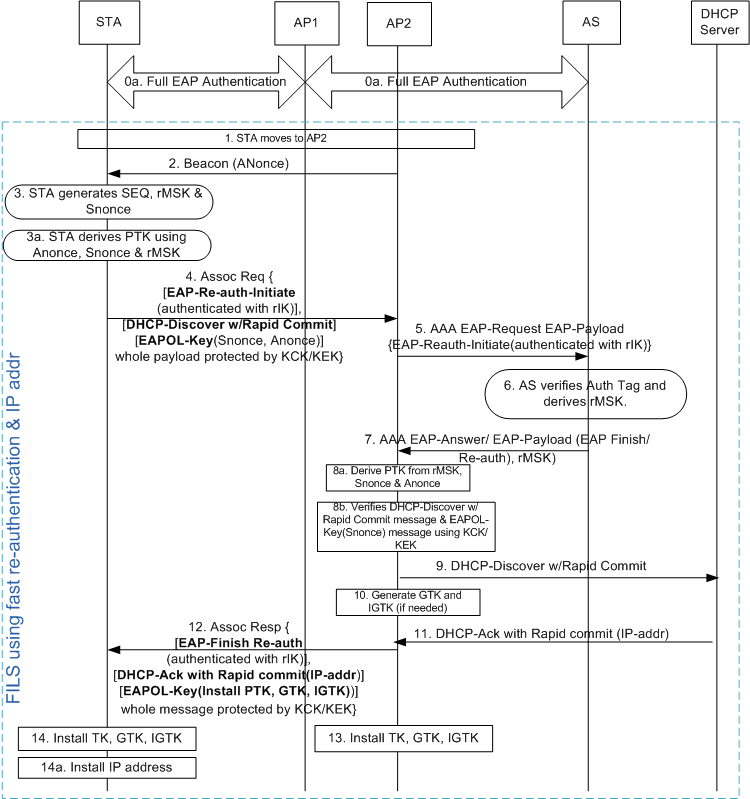 Slide 9
Qualcomm
Sept 2011
Questions & Comments
Slide 10
Qualcomm
Sept 2011
Appendix
Slide 11
Qualcomm
Sept 2011
Why not just use 802.11r?
Scalability
11r is used primarily in the context of fast-handoff from one AP to another
STA may have a large interval (with no WiFi connectivity) after leaving the first AP (where the STA had a connectivity) before it connects to a new AP
Caching the information for a large number of STAs over a large period of time is not scalable
Interworking with cellular network
If the STA had used cellular system for IP connectivity and then move to WiFi, 11r will not be helpful to expedite the link-setup
Slide 12
Qualcomm